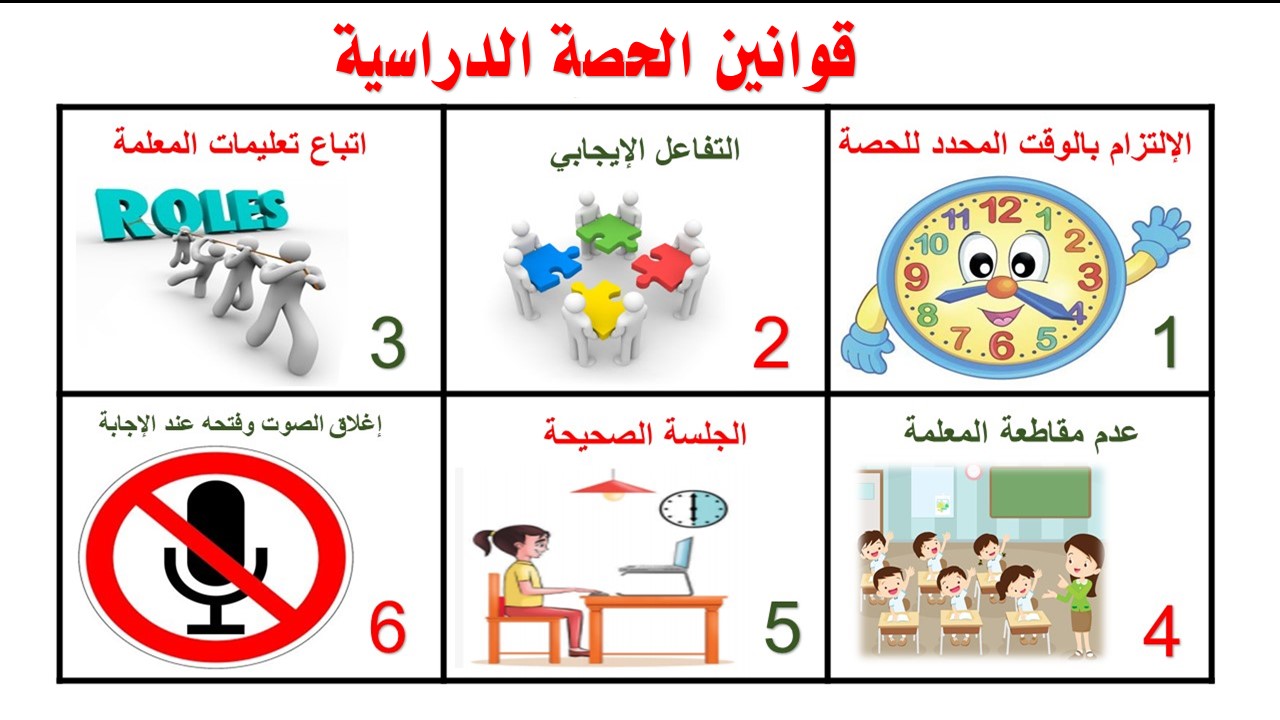 الحضور
 والغياب
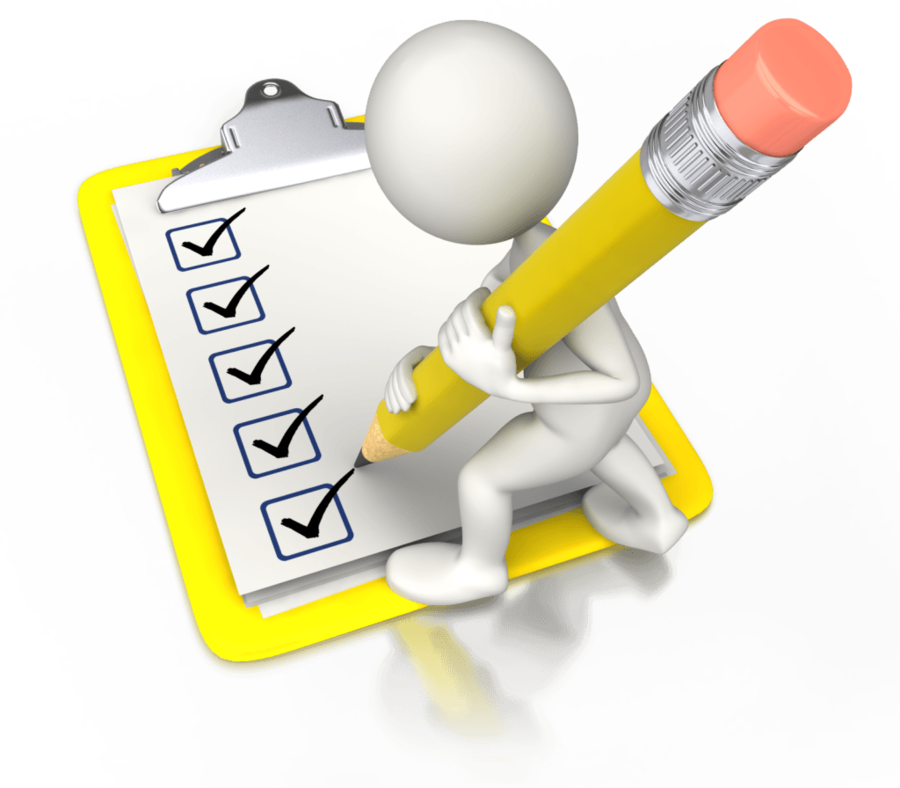 المادة: التربية الإسلامية
اليوم والتاريخ : الأثنين 4 / 10 / 2021
الحصة: الخامسة
المعلمة : أ. شيخه محمد السبوسي
الحلال بين
حديث شريف
نواتج التعلم
يقرأ الحديث الشريف بلغة سليمة
يبين الهدايات الواردة في الحديث الشريف
يكتشف أهمية تجنب الشبهات
يحرص على سلامة القلب بتجنب الشبهات
نشاط مجموعات التيمز
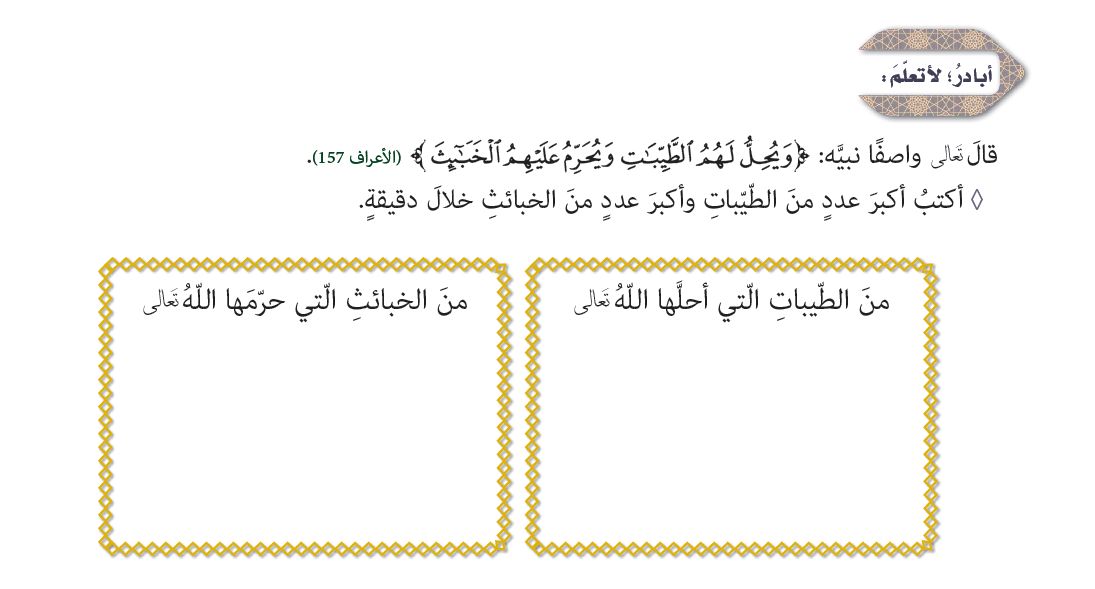 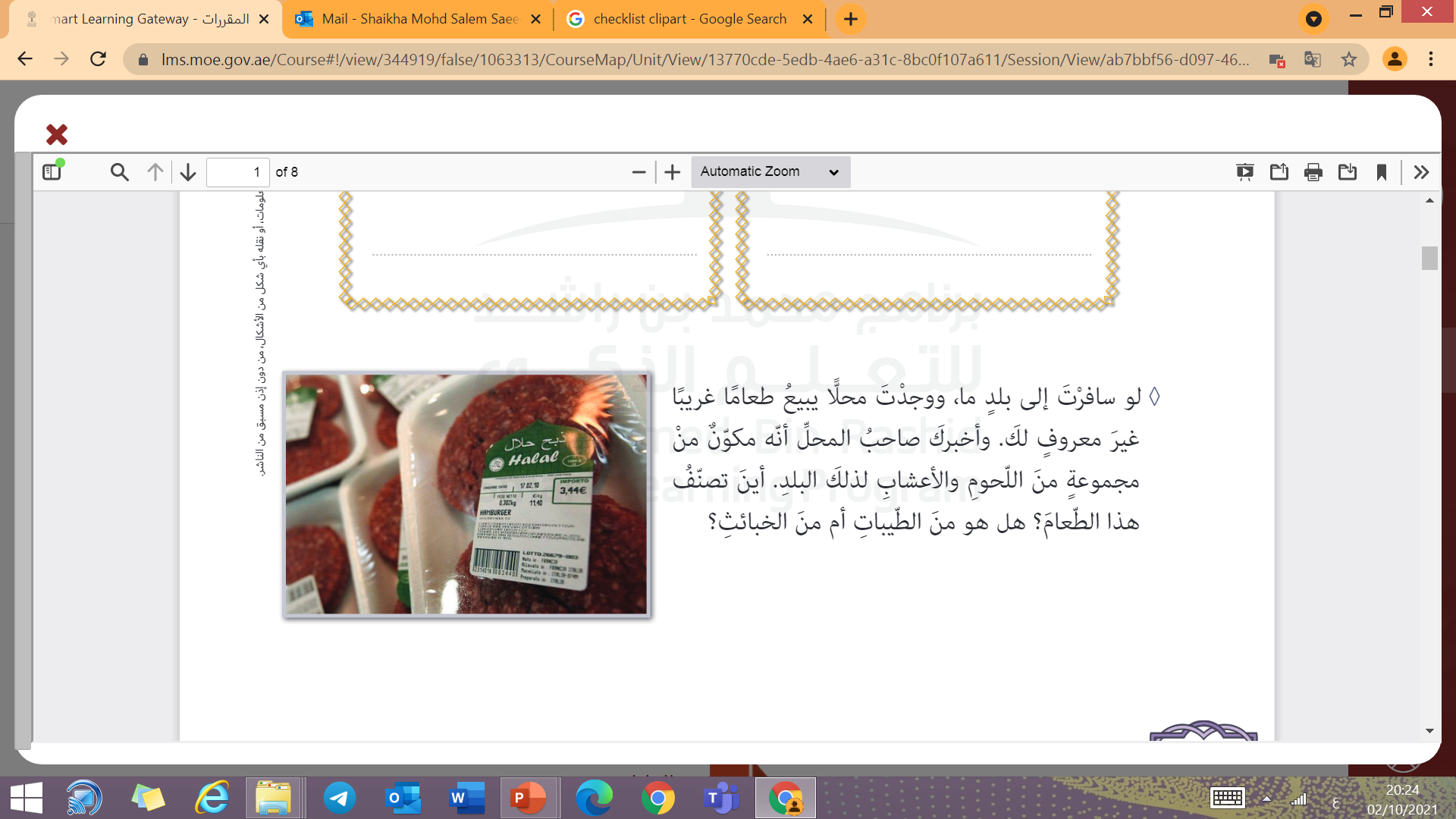 عن  النعمان بن بشير قال: سمعت رسول الله  يقول:
" إن الحلال بين وإن الحرام بين وبينهما مشتبهات لا يعلمهن كثير من الناس، فمن اتقى الشبهات استبرأ لدينه وعرضه، ومن وقع الشبهات وقع في الحرام، كالراعي يرعى حول الحمى يوشك أن يرتع فيه ، ألا وإن لكل ملكٍ حمى ألا وإن حمى الله محارمه، ألا وإن في الجسد مضغة إذا صلحت صلح الجسد كله وإذا فسدت فسد الجسد كله ألا وهي القلب"                         رواة مسلم
النشاط الأول
https://www.liveworksheets.com/1-cr2147658tm
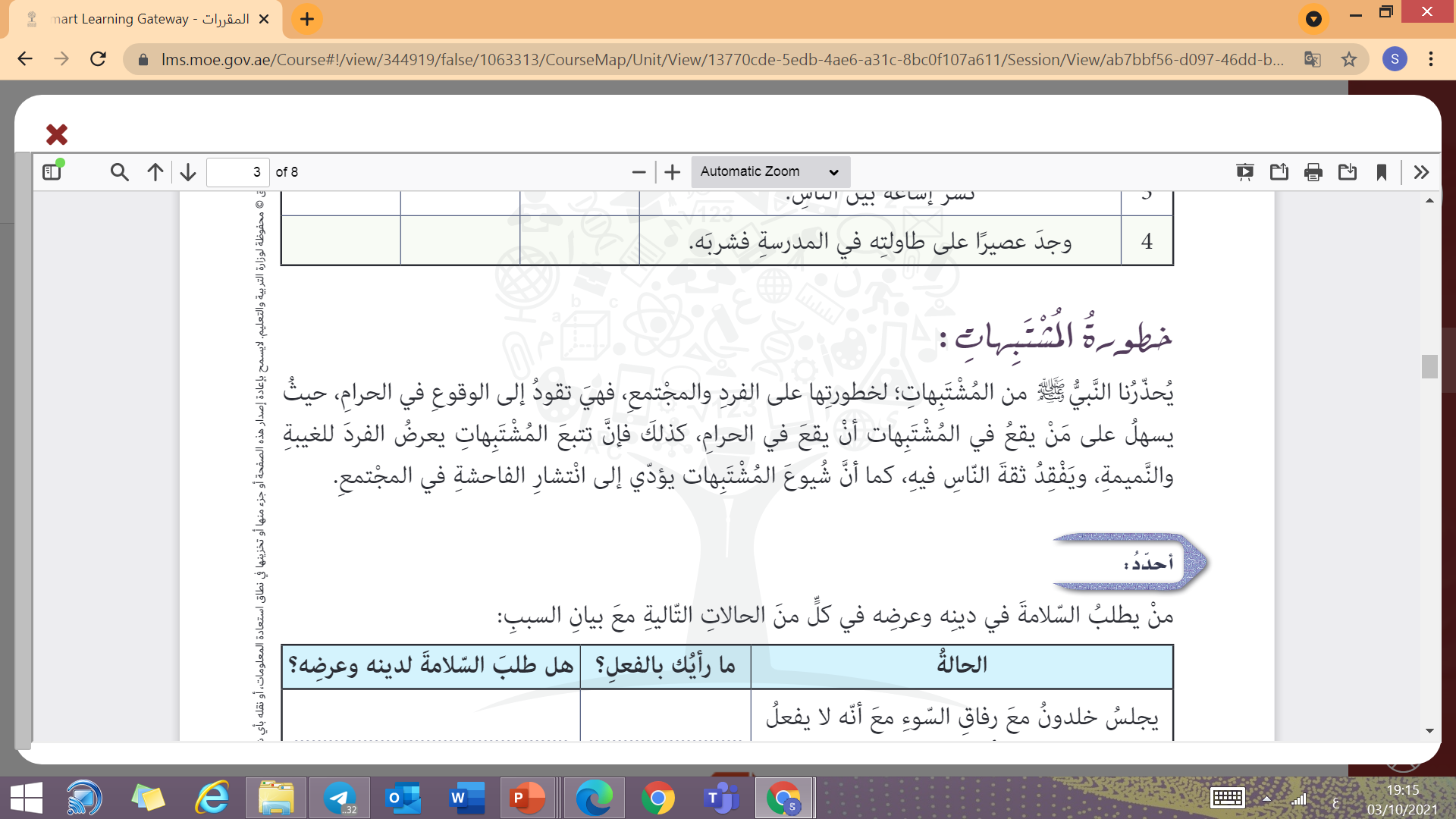 النشاط الثاني
https://wordwall.net/resource/22728408
الأنشطة الجماعية و الفردية
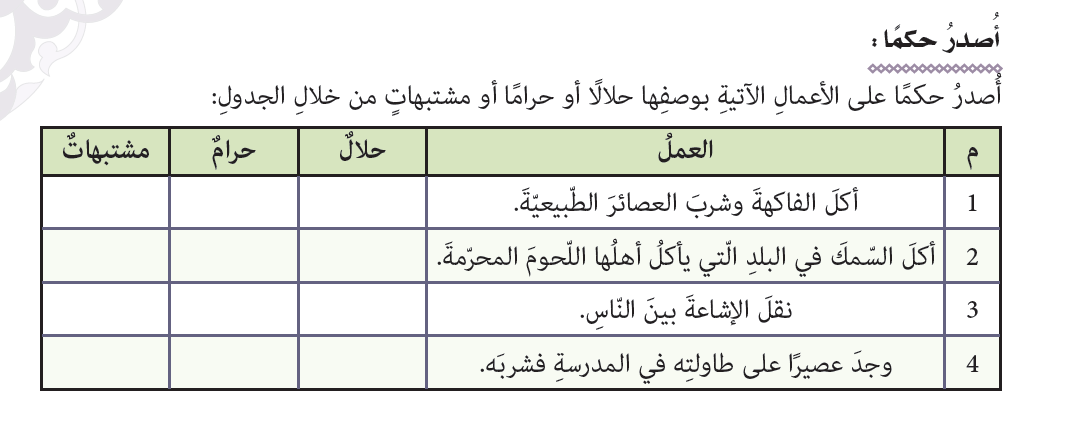 فردي
جماعي
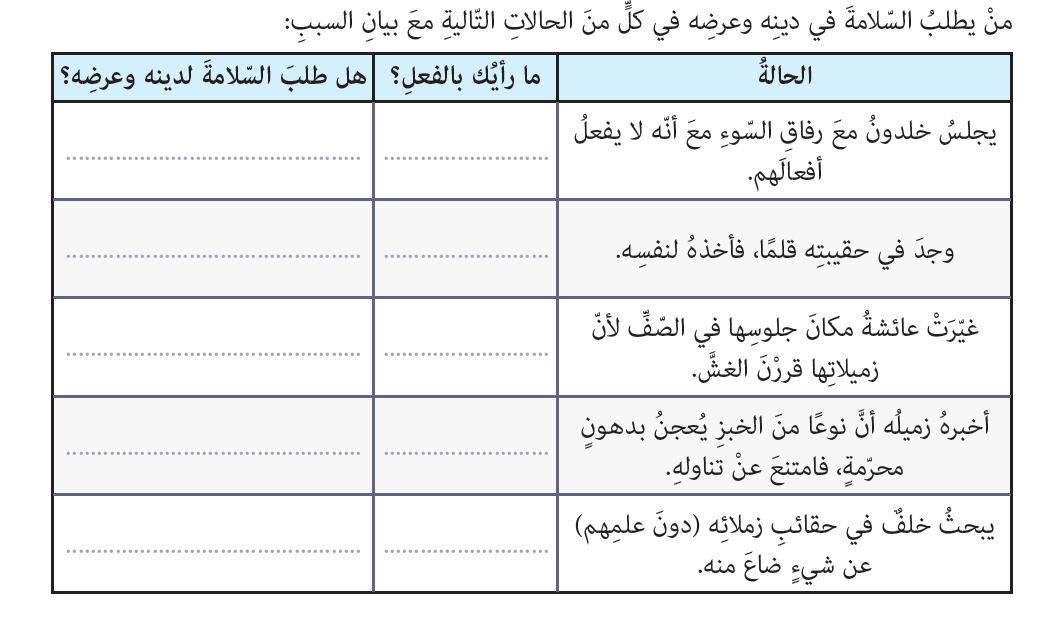 لا أوافق
لا
لا
لا أوافق
أوافق
نعم
نعم
أوافق
لا أوافق
لا
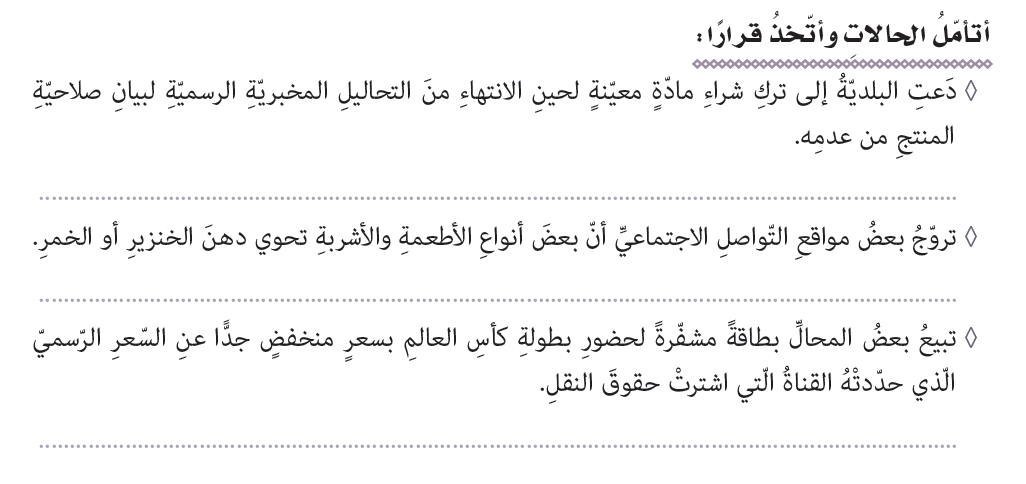 جماعي
أمتنع عن  شرائها
لا أشتريها وأحذر الناس منها
لا أشتري لأن في ذلك شبهة وسرقة لحقوق القناة المالكة
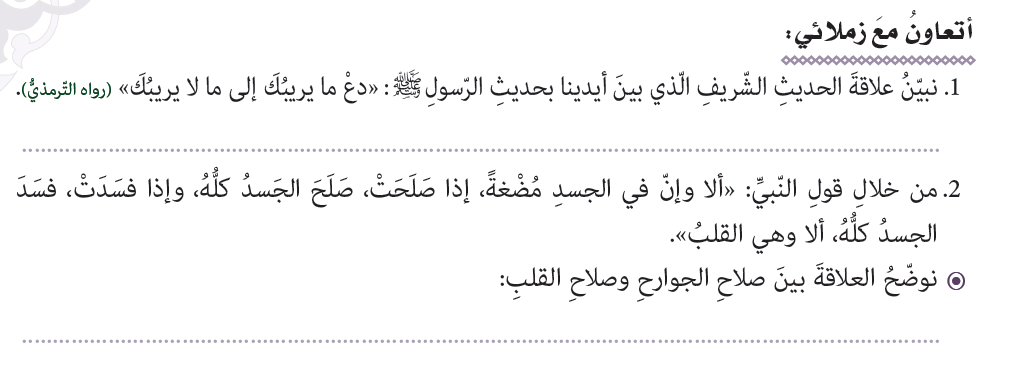 كلاهما يحث المسلم أن يبتعد عن الشبهات
صلاح القلب يؤدي لصلاح الجوارح
التقويم الختامي
https://quizizz.com/admin/quiz/6159dcc3a14b0f001d0711e4
الواجب المنزلي
https://moe.alefed.com/teacher/?1631435509700#/lessons/lesson/267de350-d94a-4b51-af9b-000000028214/content/b63e3d5b-88bb-4cc2-8c21-a26739ff54c2/class/d122bcb3-332d-4407-b157-d1b518ab9eb9/termOrder/1/lessonOrder/9/cclLessonId/28214